Chapter OneElasticity
Elastic  Properties of Materials
Stress
 Strain
-  Young’s Modulus
Chapter One
2
Stress and Strain
Stress is a quantity that is proportional to the force causing a deformation.
Stress is the external Force acting on an object per unit cross-sectional Area.
Strain is the result of stress ,which is the measure of the degree of deformation .
Chapter One
3
Types of stress
Tension 
Stress
Compression 
Stress
Shear 
Stress
Chapter One
4
Types of Stress
Tension of Stress : is the force per unit area producing elongation of an object.
F
F
Tension
Chapter One
5
Compression of Stress : is the force per unit area producing compression of an object.
F
F
Compression
Chapter One
6
Shear of Stress : is the opposite “sliding force “ applied to parallel force of the object . Producing change in shape of material without changing its volume
F
F
Shear
Chapter One
7
A
F
Chapter One
8
Strain :Ratio of elongation of material to the original length
lo
lf
Chapter One
9
Relation between Stress and Strain
The relation between the stress and the strain for a material under tension can be found experimentally .
A plot of stress vs. strain .
The diagram gives us the behavior of the material and material properties
Chapter One
10
Chapter One
11
Elastic Limit
For small values of the strain , the stress – strain graph is a straight line ; the stress  is linearly proportional to the strain  .Beyond the linear limit A ,the stress is no longer linearly proportional to the strain .However ,from A to the elastic limit or yield point B ,the object still returns to its original dimensions when the applied force F is removed .
Chapter One
12
The deformation up to B is said to be elastic
If the applied force is further increased ,the strain increased rapidly . In this region ,if the applied force is removed ,the object does not return completely to its original dimensions; it retains a permanent deformation .The highest point C on the stress-strain graph is the ultimate tension strength 1 of the material or its maximum stress .Beyond this point ,additional strain is produced even by a reduced applied force , and fracture occurs at point D .From B to D the material is said to undergo plastic deformation .If the ultimate tension strength and fracture points C and D are close together , the material is brittle ; if they are far apart the material is said to be ductile
Chapter One
13
Young’s modulus of elasticity is a value that measures a materials resistance to being deformed elastically .
Hardness is a measure of how resistant solid matter is to various kinds of permanent shape change when a compressive force is applied .
Chapter One
14
Young’s Modulus and Hook’s Law
In the linear region of the strain vs. stress diagram , the slope equals the stress-strain ratio and is called Young’s Modulus or Elastic Modulus (E) of the material .
Chapter One
15
Breaking point
Elastic limit
Stress(MN/m2)
Elastic behavior
strain
Chapter One
16
Chapter One
17
Deformation types and define an elastic modulus
1.Young’s modulus ,which measures the resistance of a solid to a change in its length.
نتوقع معامل يونح للحديد اكبر من معامل يونج للمطاط 
2. Shear modulus ,which measures the resistance to motion of the planes within a solid parallel to each other.
3. Bulk modulus , which measures the resistance of solider or liquids to changes in their volume.
Chapter One
18
Young’s Modulus : Elasticity in Length
Chapter One
19
Shear Modulus :Elasticity of Shape
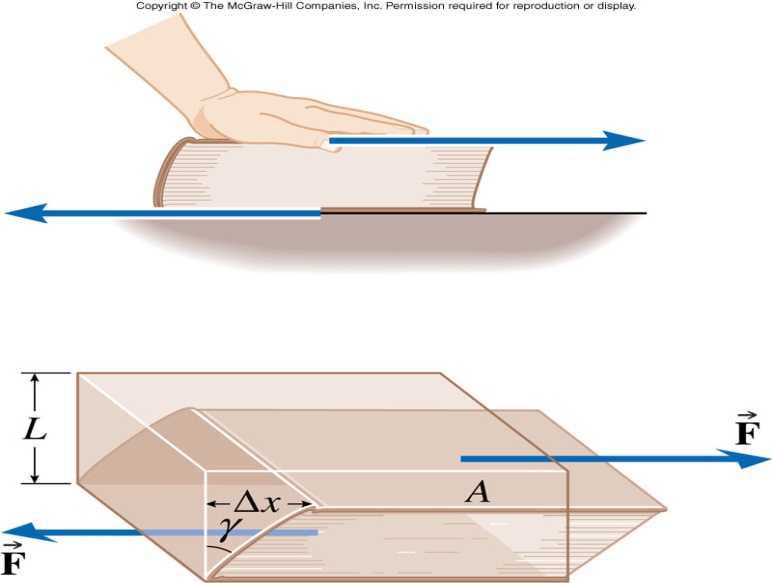 F
h
-F
Fixed face
Chapter One
20
Bulk Modulus : Volume Elasticity
Vi
F
Vi+V
Chapter One
21
Typical Values for Elastic Moduli
Chapter One
22
Chapter One
23
Hook’s Law
The linear stress – strain region in the diagram is called Hook’s Law region .In this region ,since the stress is linearly related to the strain . The force is linearly related to the elongation .
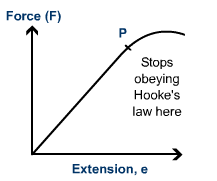 Chapter One
24
Original x=0
New x=0
Chapter One
25
Chapter One
26
Example: 
A solid brass sphere is initially surrounded by air , and the air pressure exerted on it is 1x105N/m2 (normal atmospheric pressure ).
The sphere is lowered into the ocean to a depth where the pressure is 2x107N/m2 .The volume of the sphere in air is 0.5m3 .By how much does this volume change once the sphere is submerged ?
Chapter One
27
Example :
A vertical steel girder  with a cross-sectional area of 0.15m2 has a 1550 kg sign hanging from its end (Ignore the mass of the girder itself .)
( a ) what is the stress within the girder?
( b ) What is the strain on the girder ? 
( c ) If the girder is 9.50 m long , how much is it lengthened ?
Chapter One
28
Example : 
A 15 cm long  tendon  was found to stretch   3.7 mm by a force of 13.4 N . The tendon was approximately round with an average diameter of  8.5 mm .Calculate the elastic modulus of this tendon .
Chapter One
29
Example : 
A  nylon tennis string on a racquet is under a tension of 250N . If its diameter is 1.00 mm , by how much is it lengthened from its un – tensioned length ?
Chapter One
30
Example  
A bar has dimensions 1 cm by 1cm by 20cm .It is subjected to a 10000N tension force and stretches 0.01cm . Find :
( a ) the stress;                                                 
( b ) the strain; 
( c ) If the stress-strain graph is straight line ,how much does the bar stretch when the applied force is increased to 50000N?
Chapter One
31
Poisson’s ratio Shear stress – strain diagram
L
P
d
d’
P
L’
Chapter One
32
Definition
When a deformable body is stretched by a tensile force ,not only it does elongate but it also contract laterally . i.e. it would contract in other two dimensions.
Likewise , a compressive force acting on a deformable body  cause it to contract in the direction of force and yet its sides expand laterally . 
When the load P is applied to the bar it changes the bar’s length by  and its radius by r .The strain in axial direction and in lateral / radial direction are respectively .
Chapter One
33
In early 1800s, French scientist Poisson realized that within elastic range the ratio of these two strains is a  constant . We called the constant as Poisson’s ratio by
Chapter One
34
Chapter One
35
Poisson’s ratio for important material
Chapter One
36
Chapter One
37
Question :
 For a 10 m rod made of the material with Poisson’s ratio =0.3,that has elongated by 12mm ,what is its new radius if originally it had a radius of 50mm? 
(a)50.018mm (b)49.982mm (c ) 50.400mm (d)49.600mm
Chapter One
38
Shear Stress-strain relation
Ultimate stress
Fallure stress
Proportional 
limit
Modulus of rigidity , G
(or shear modulus of elasticity
=G
=E
Stress()
Strain()
Chapter One
39
Material property relations
G=E/(2(1+))

Where: E is Young’s modulus
G      is modulus of rigidity
       is Poisson’s ratio
Chapter One
40
Example:
A cubic block with each side of original length 4 in .  Is subjected to the compressive force as shown . If its sides along the x and y direction increased to 4.0001 in , determine  and G for the material .Assume it behaves elastically and E=10x103 ksi
10 kip
4in
Chapter One
41